13 Principii de percepţie
În designul interfeței cu utilizatorul
Display – interfața între om și sistem
Este un artefact creat de om, conceput pentru a:
- facilita perceperea variabilelor de sistem relevante;
- facilita integrarea informației;
- facilita procesarea ulterioară a informației;
- oferi feedback adecvat acțiunilor utilizatorului;
- acționa ca mediu între informația generată de sistem și modelul mental al utilizatorului.
Tipuri de interfețe
Interfața nu este neapărat asociată cu un computer  - exemple: 
 - vitezometru pe mașină, 
 - regulator pe plita de gaz.
O interfață poate fi statică: de ex. indicatoarele rutiere.
Interfețele pot fi vizuale, auditive, haptice, etc. 
Exemple:
- Visual: lumina pe ambulanță,
- auditiv: sirena pe ambulanță,
- Haptic: telefon mobil în modul "vibrație"
Trei grupe de principii
Principii de percepţie 
Facilitarea perceperii mesajelor sistemului                         de către utilizator
Principii modelului mintal
Imitarea lumii reale
Principii bazate pe memorie
Adresarea spre memoria utilizatorului,       spre ceea ce este deja cunoscut
1. Principii de percepţie
Mesajele trebuie să fie uşor de perceput 
Variabile senzoriale cum ar fi culoarea, dimensiunea sau volumul se prezintă în forma relativă cu cîteva niveluri 
Semnalele trebuie prezentate în conformitate cu experienţa utilizatorului.
Utilizați redundanța: prezentați un semnal în mai multe forme.
Utilizaţi elemente discriminabile.
Mesajele trebuie să fie uşor de perceput
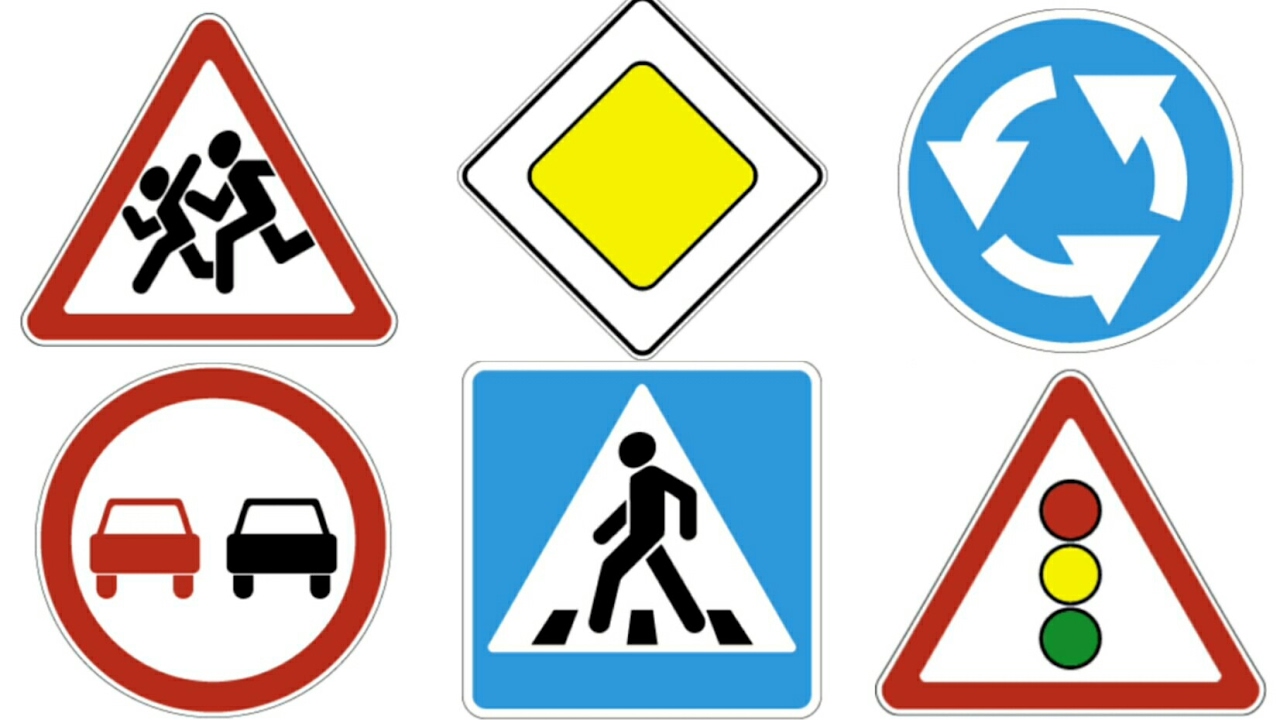 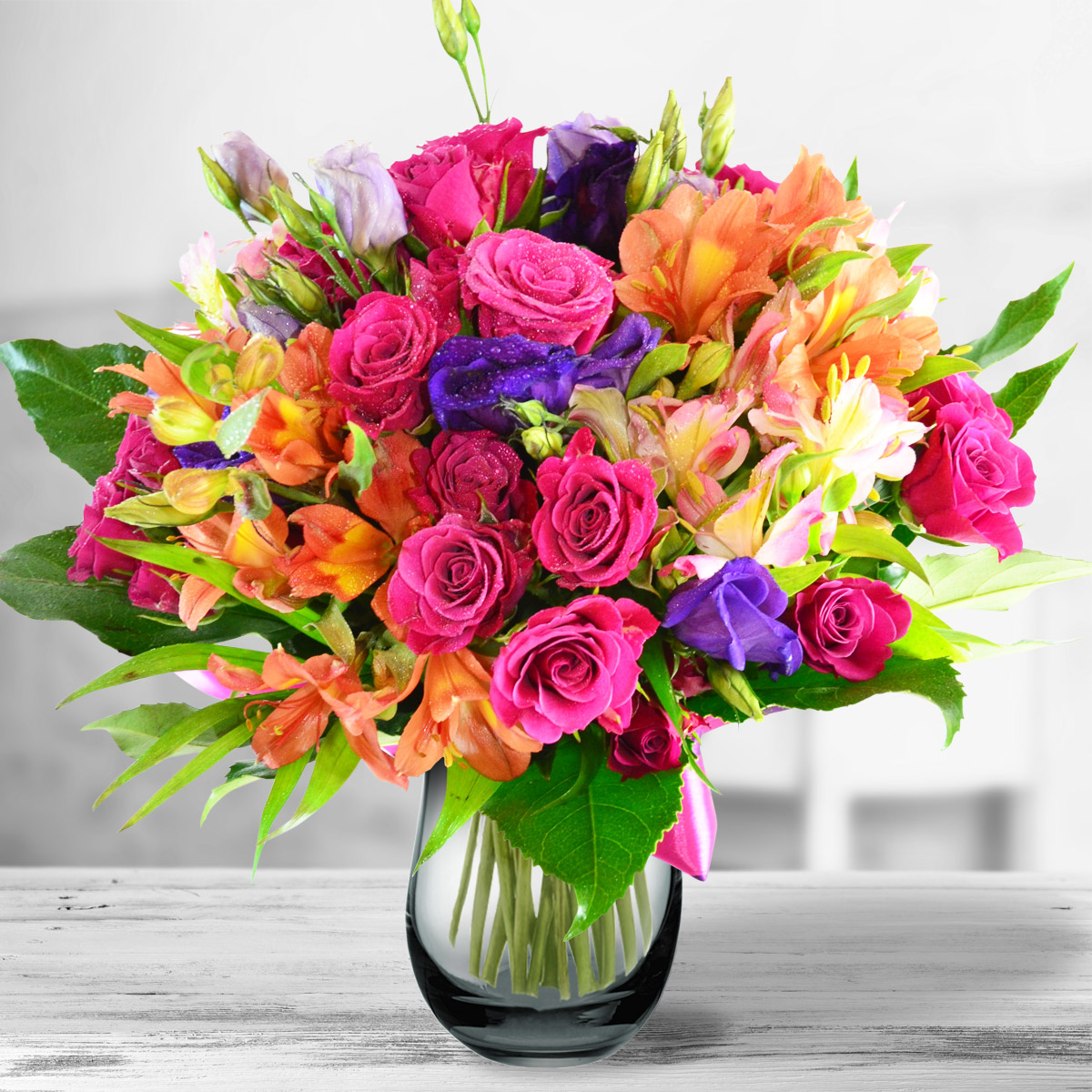 Eu te iubesc!!!
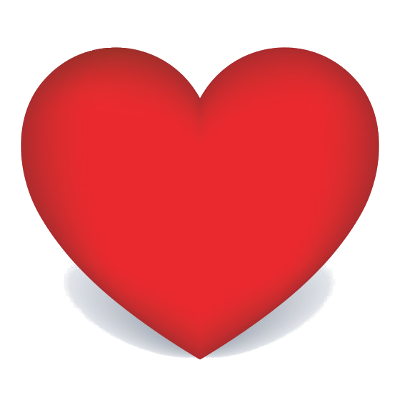 Eu te iubesc!!!
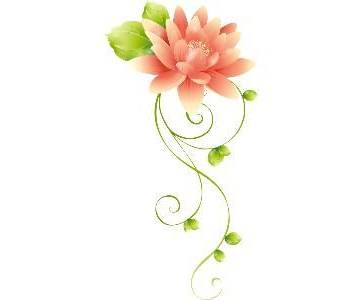 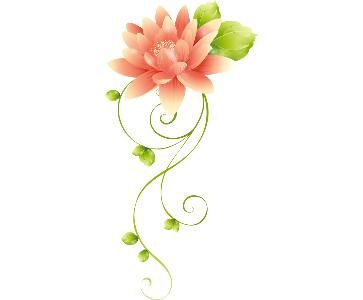 Variabile senzoriale cum ar fi culoarea, dimensiunea sau volumul se prezintă în forma relativă cu cîteva niveluri
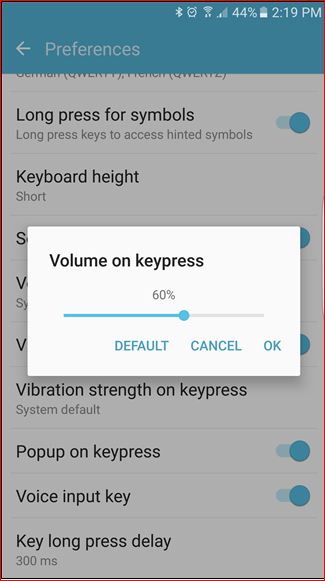 Variabile senzoriale cum ar fi culoarea, dimensiunea sau volumul se prezintă în forma relativă cu cîteva niveluri
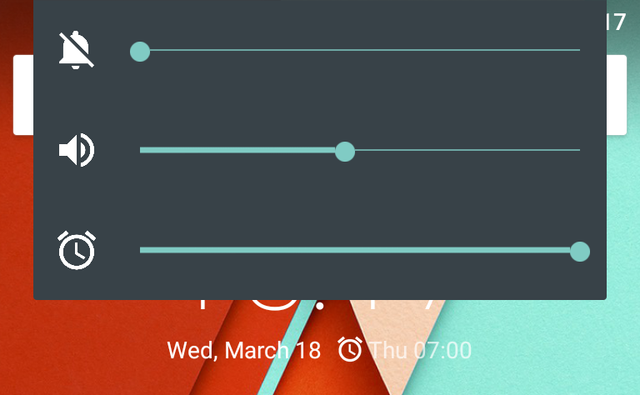 Variabile senzoriale cum ar fi culoarea, dimensiunea sau volumul se prezintă în forma relativă cu cîteva niveluri
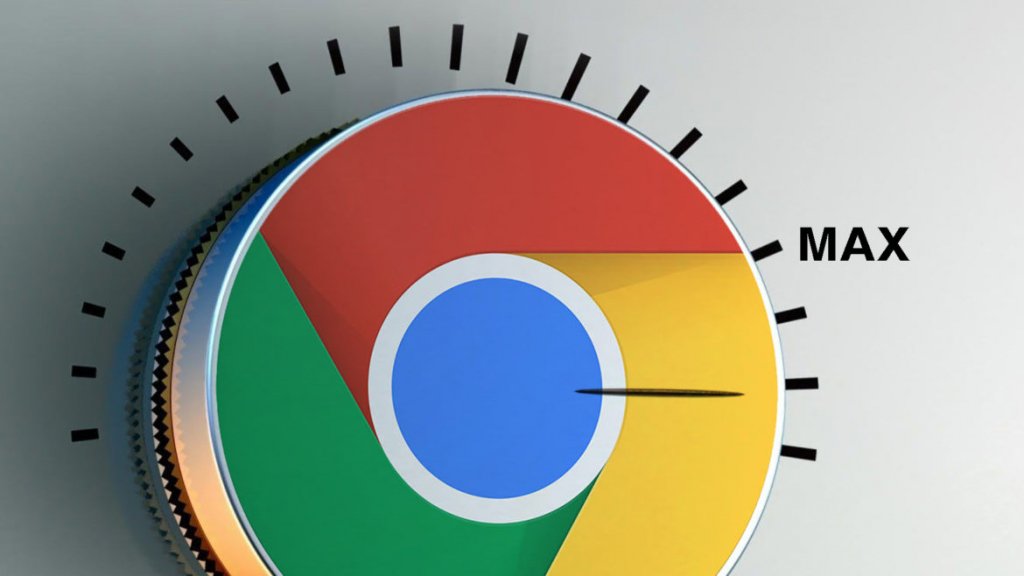 Variabile senzoriale cum ar fi culoarea, dimensiunea sau volumul se prezintă în forma relativă cu cîteva niveluri
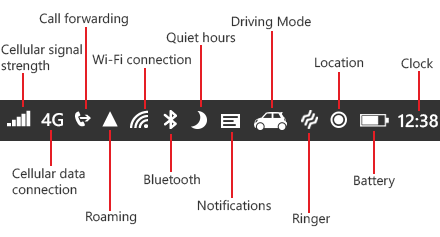 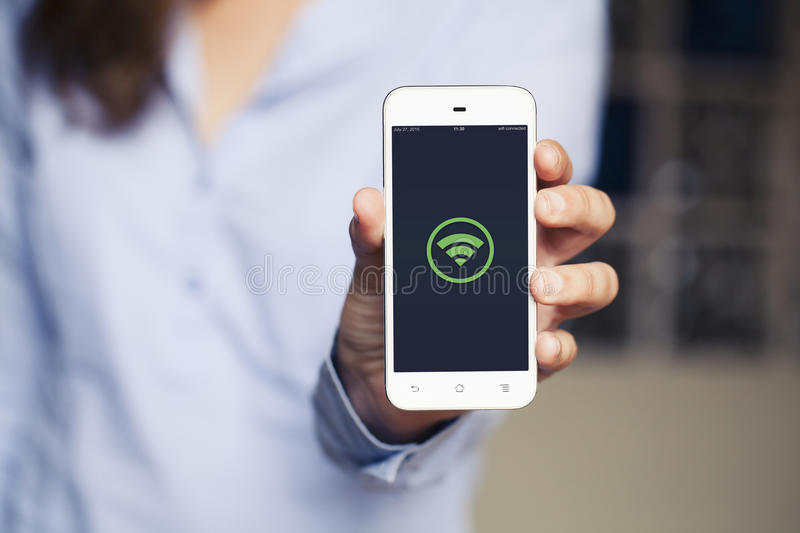 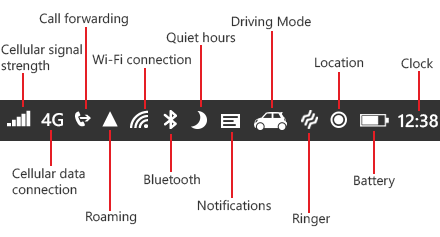 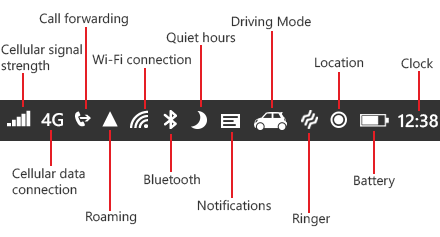 Semnalele trebuie prezentate în conformitate cu experienţa utilizatorului
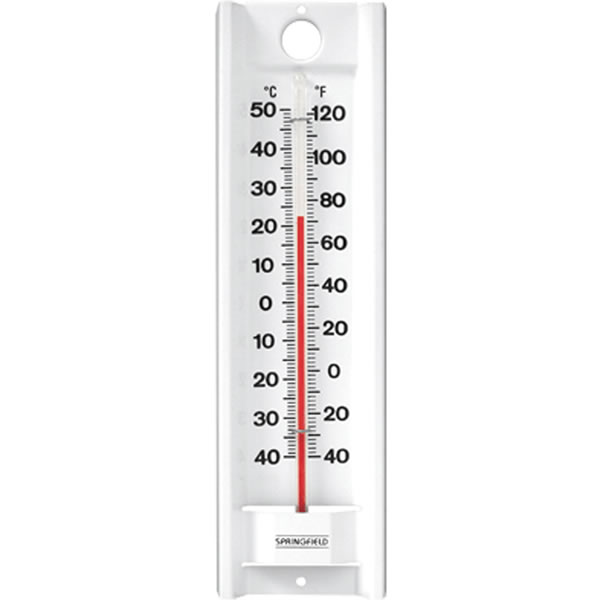 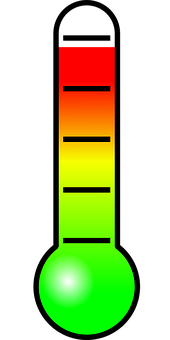 Semnalele trebuie prezentate în conformitate cu experienţa utilizatorului
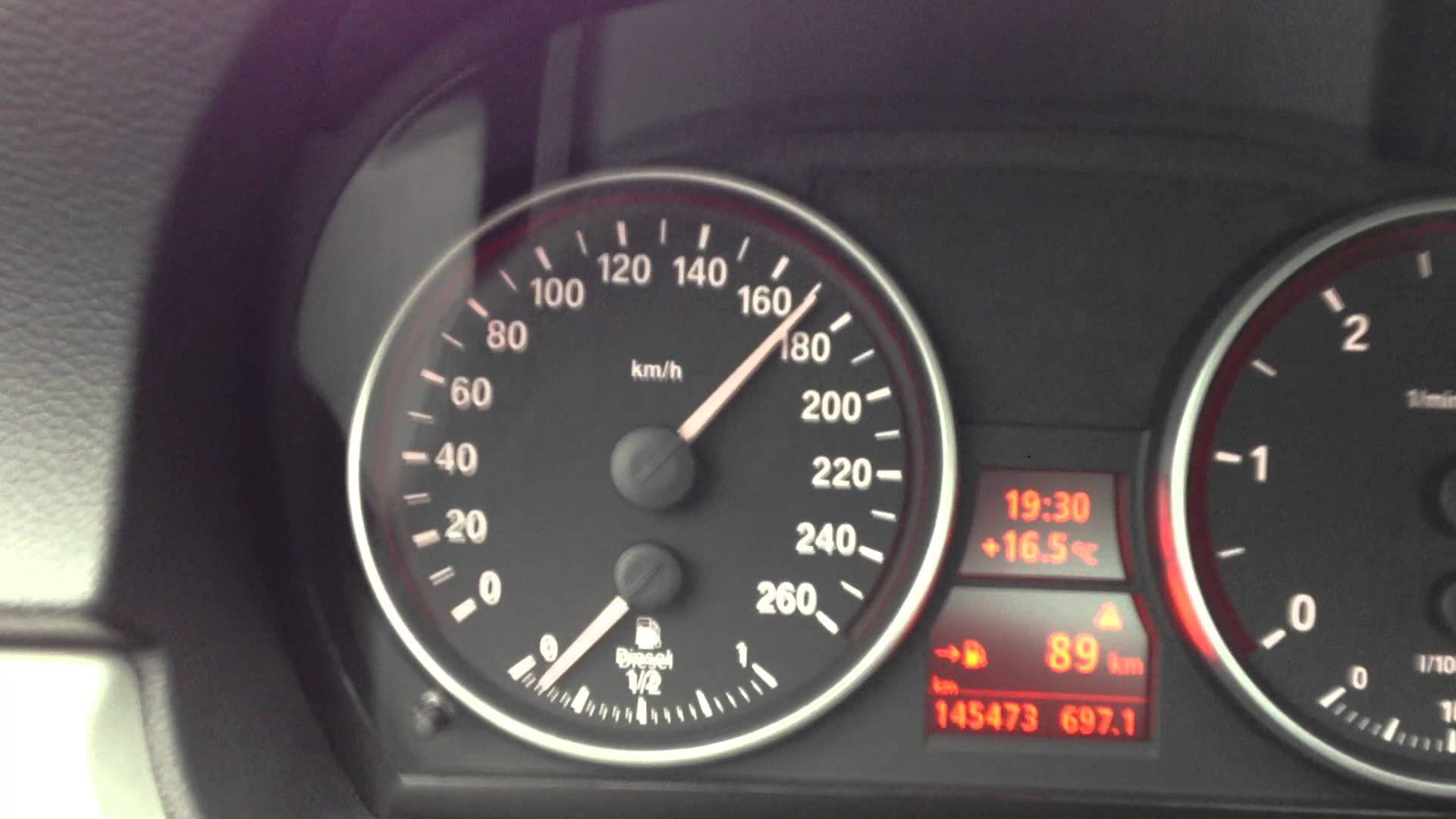 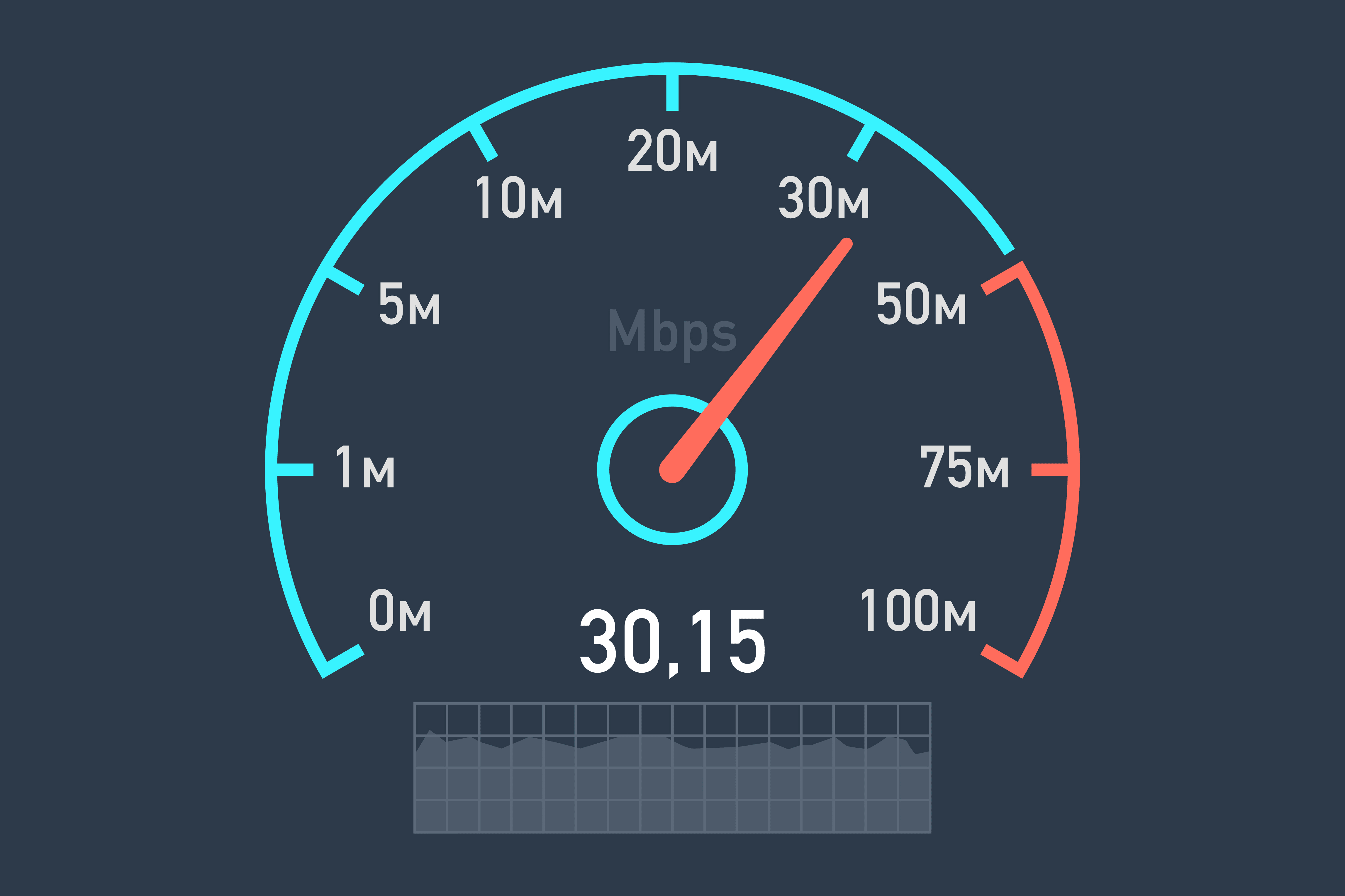 Utilizați redundanța: prezentați un semnal în mai multe forme
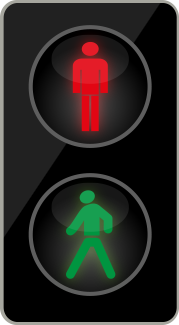 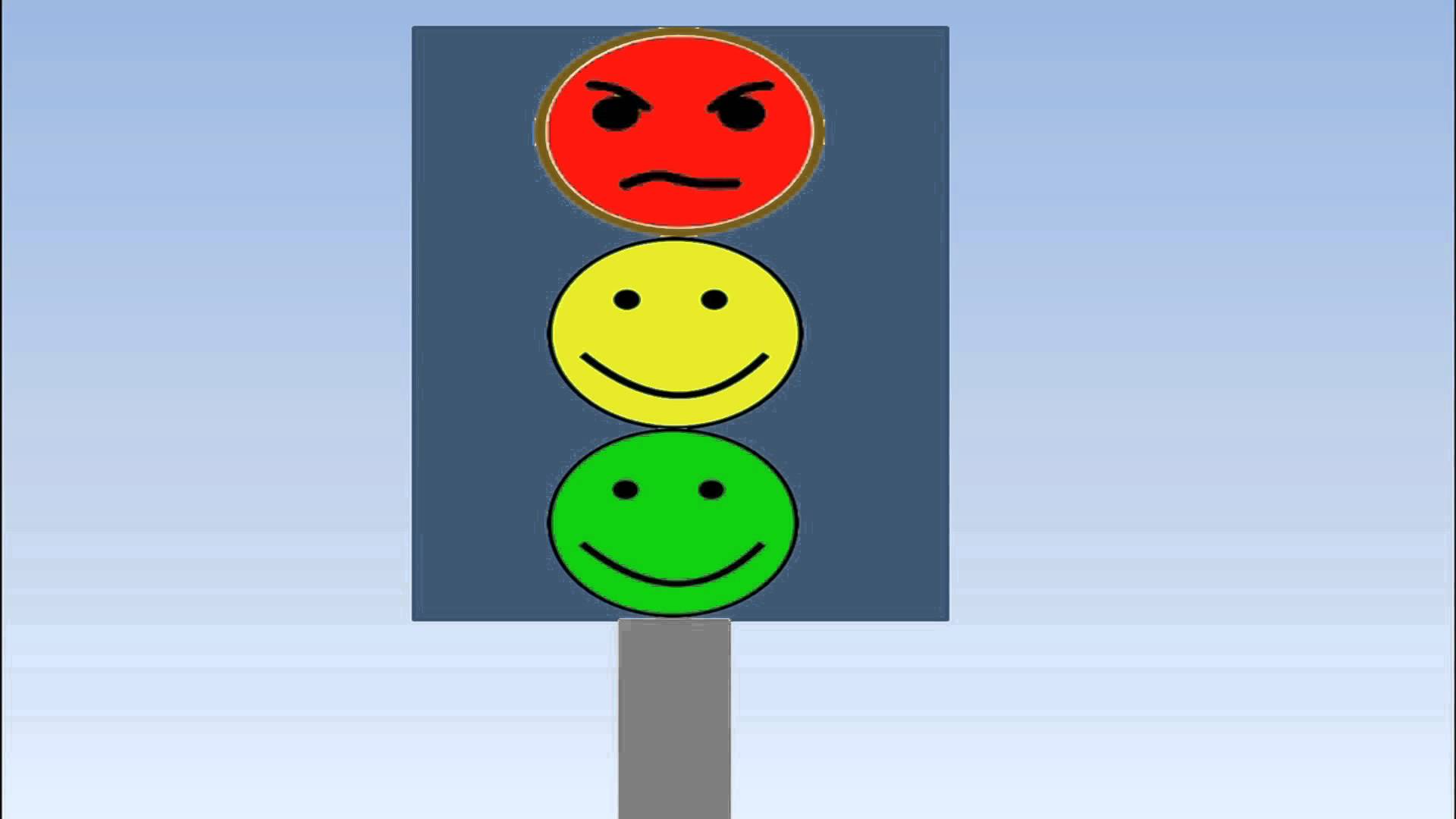 Utilizați redundanța: prezentați un semnal în mai multe forme
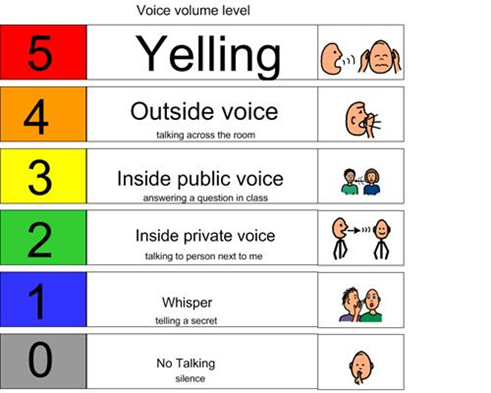 DISONANȚA COGNITIVĂ DISCONFORT PSIHOLOGIC
TEXT ALBASTRU
TEXT GALBEN
TEXT NEGRU
TEXT VERDE
TEXT  ORANJ
TEXT ROȘU
TEXT VIOLET
TEXT ALB
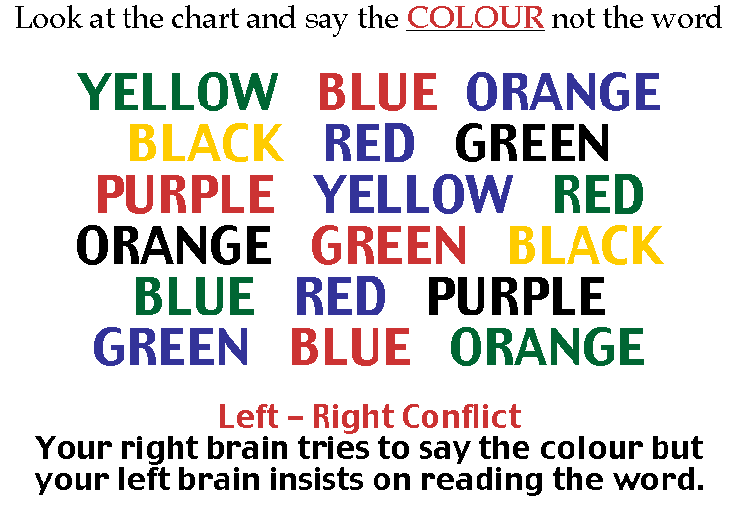 Utilizaţi elemente discriminabile
Telefoanele noastre:

022 509905
022 509901
Utilizaţi elemente discriminabile
Telefoanele noastre:

                                                               05
                                                                01
022 50 99
Principii modelului mintalImitarea lumii reale
6. Principiul corespunderii cu realitatea
7. Principiul părţii mobile
8. Simplificarea accesului la informaţie
9. Principiul de proximitate
10. Principiul resurselor multiple
Principiul corespunderii cu realitatea
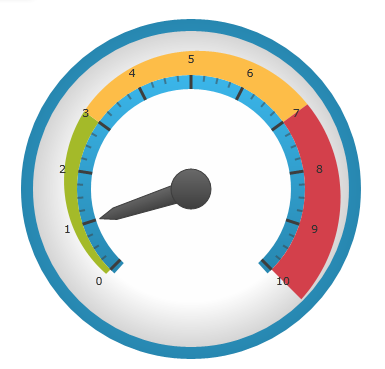 Principiul corespunderii cu realitatea
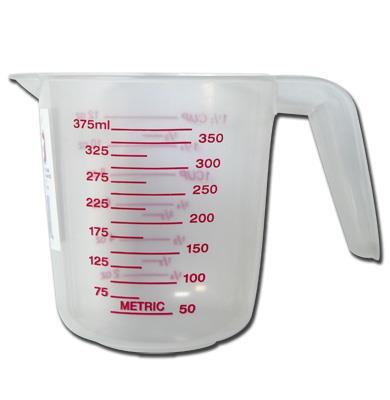 Principiul corespunderii cu realitatea
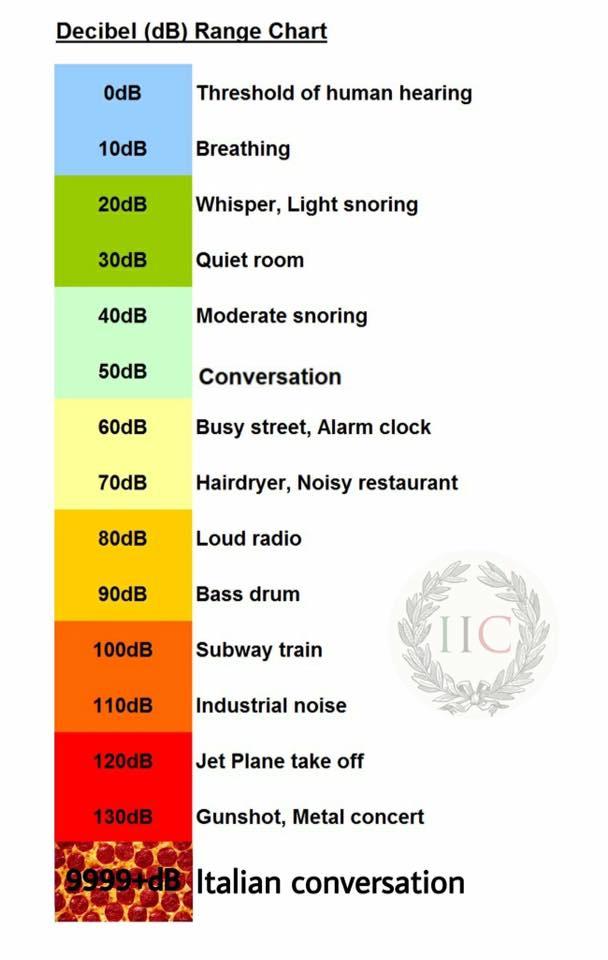 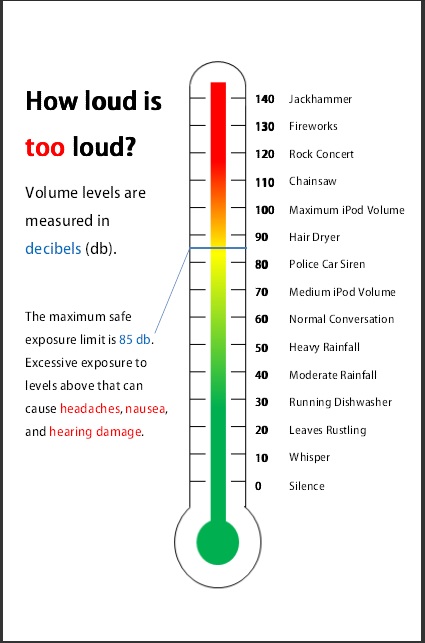 VS
Principiul părţii mobile
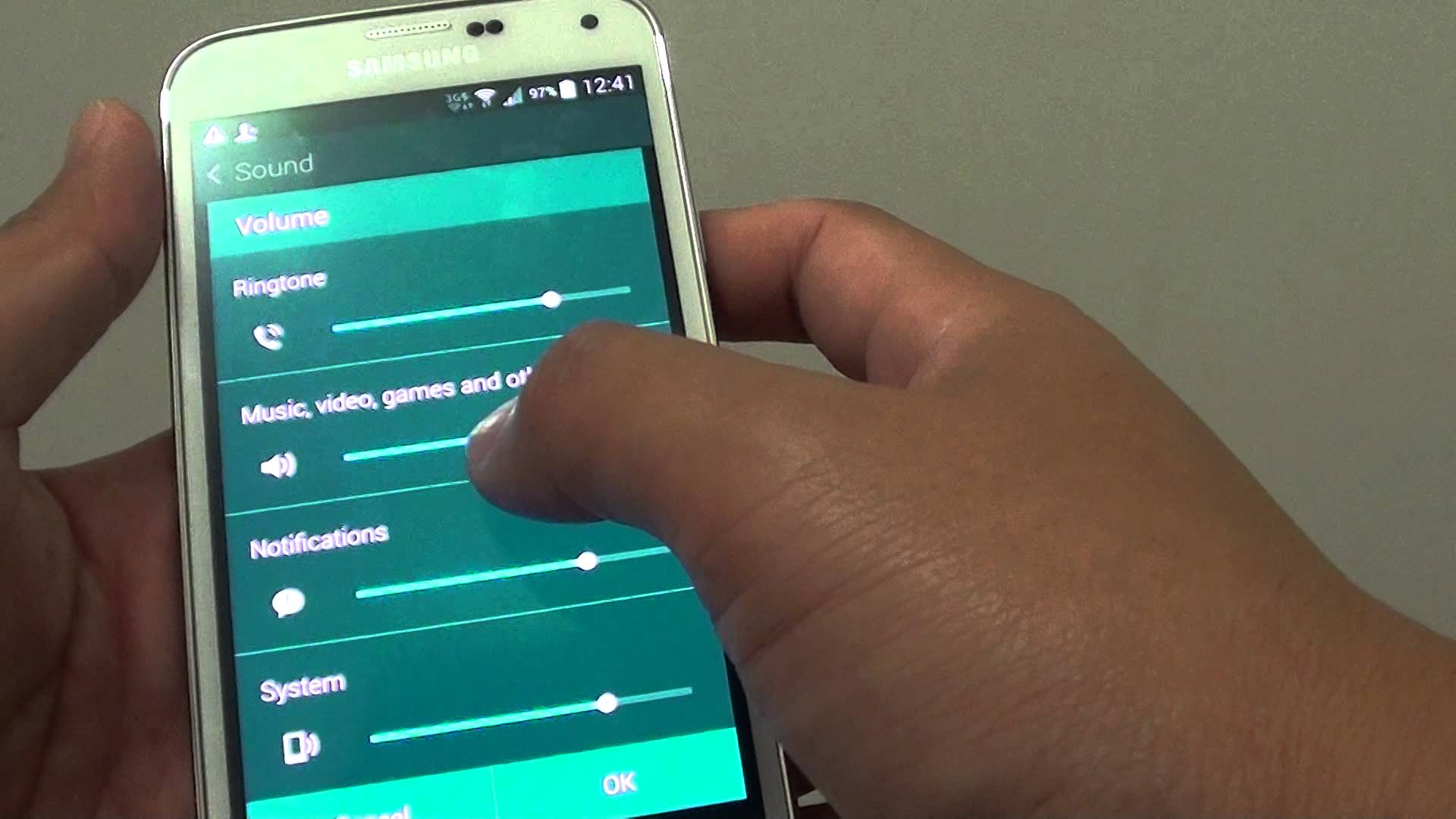 Principiul părţii mobile
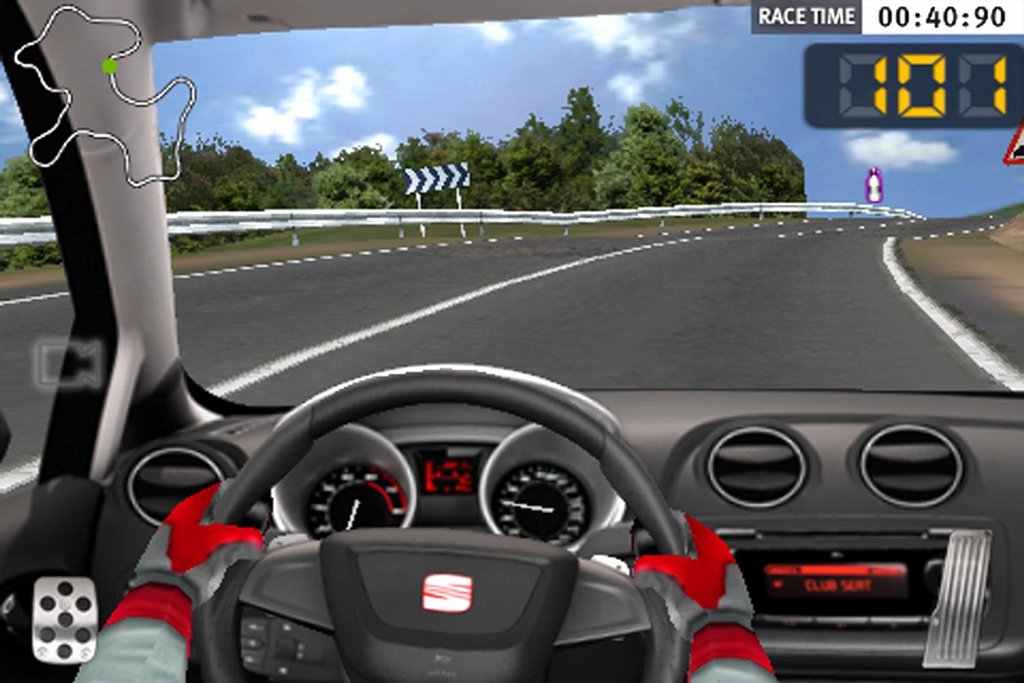 Simplificarea accesului la informaţie
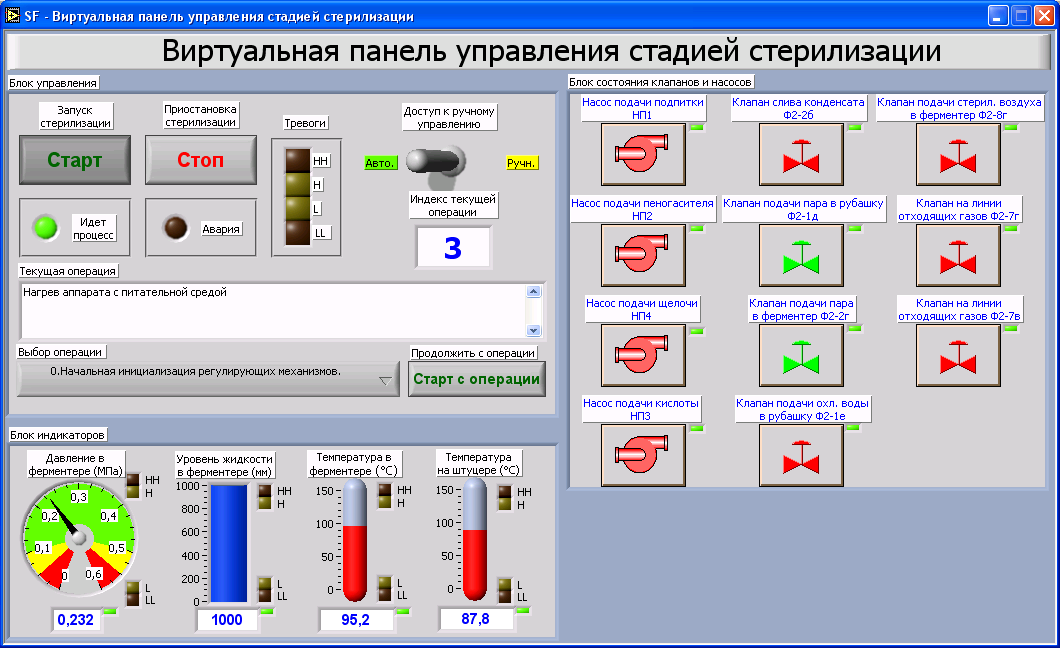 Simplificarea accesului la informaţie
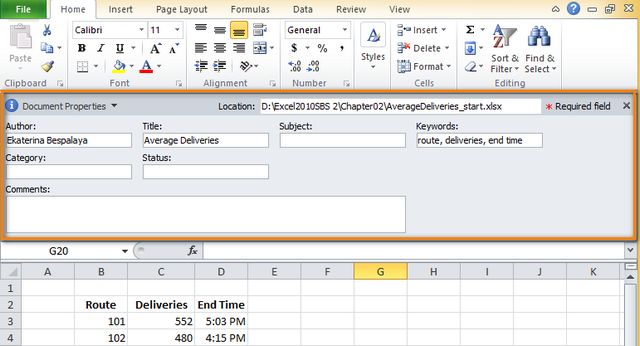 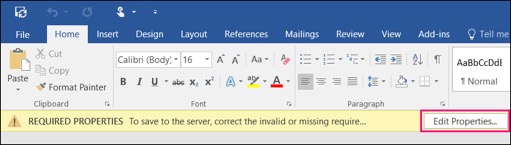 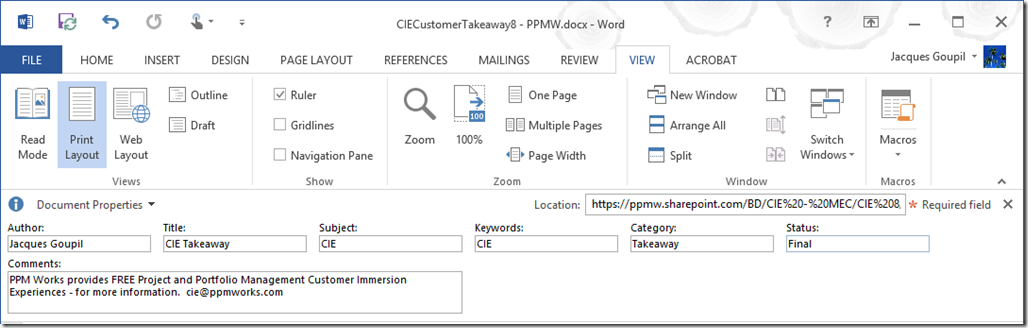 Simplificarea accesului la informaţie
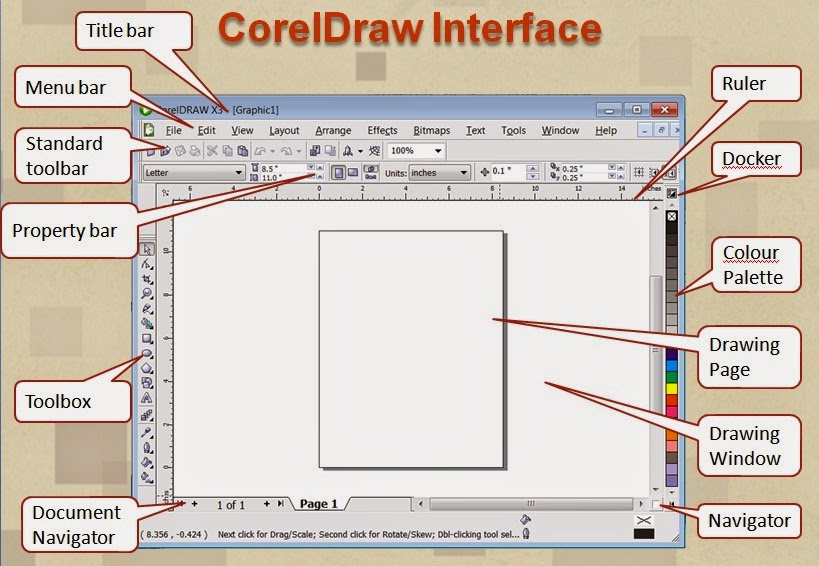 Principiul de proximitate
Plite de gaz
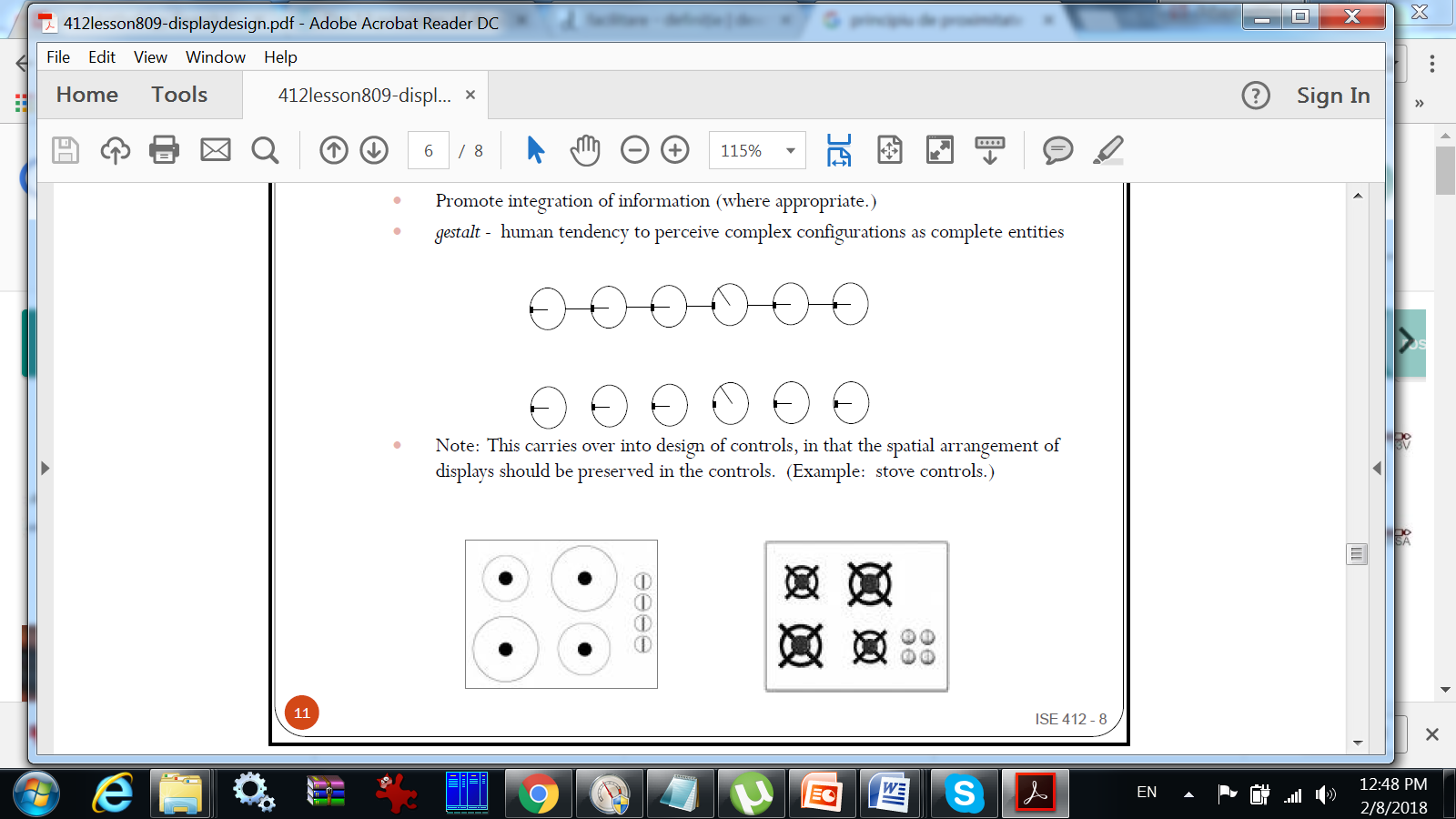 Principiul de proximitate
Plite electrice
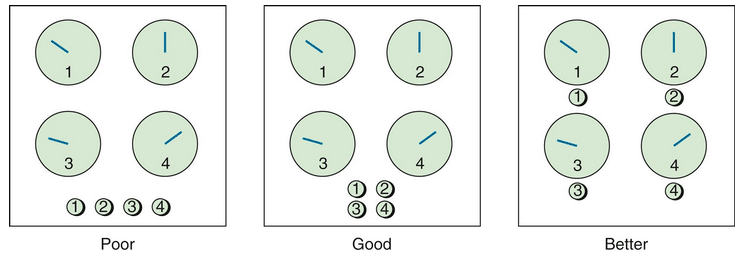 Principiul resurselor multiple
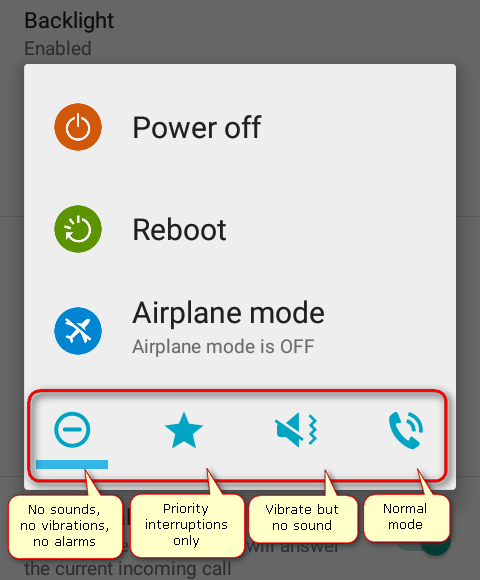 Principii bazate pe memorie
Evitaţi apelarea la memoria utilizatorului

Principiul de ajutor predictiv

Principiul coerenței
Evitaţi apelarea la memoria utilizatorului
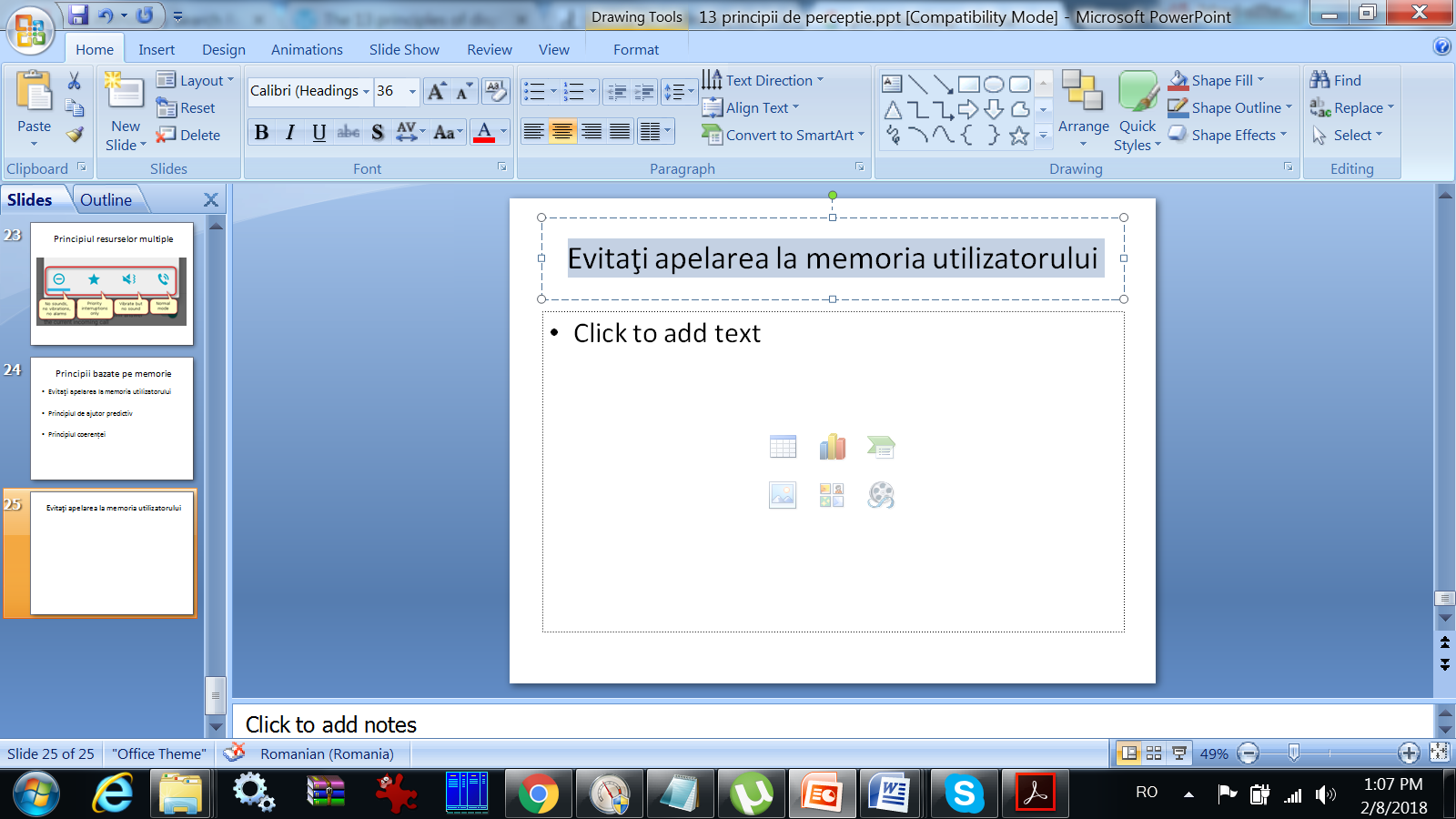 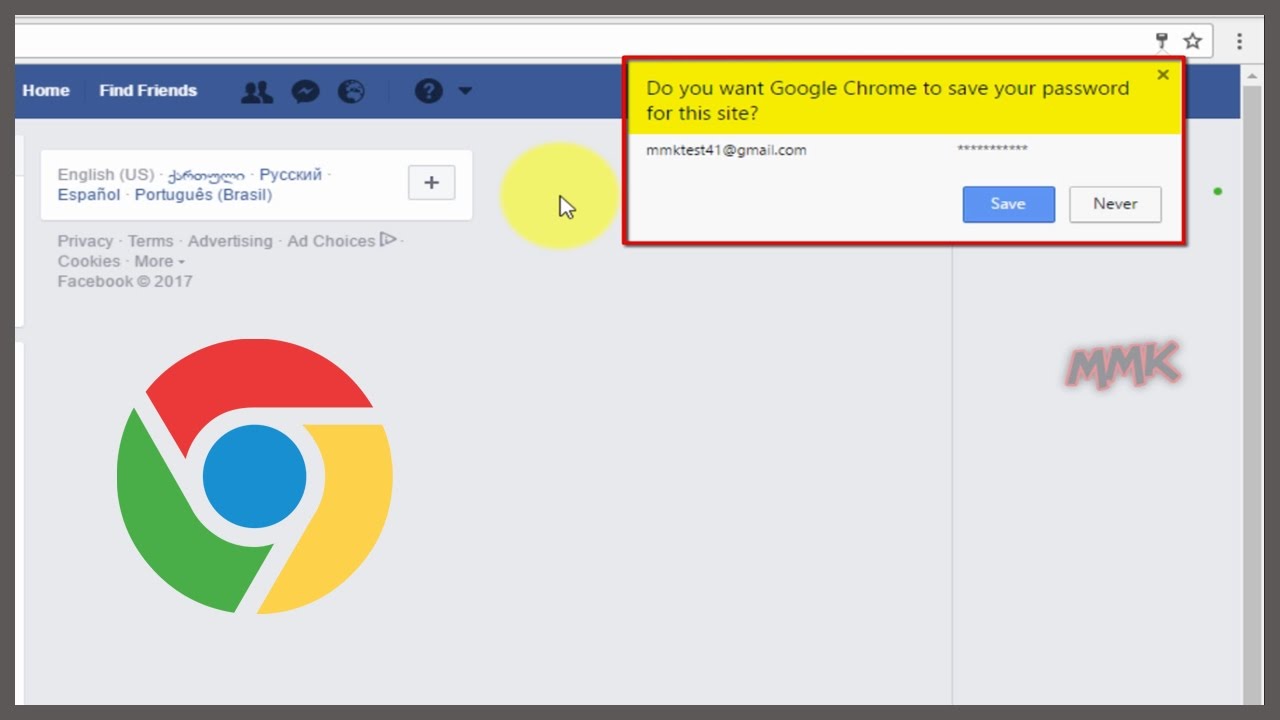 Evitaţi apelarea la memoria utilizatorului
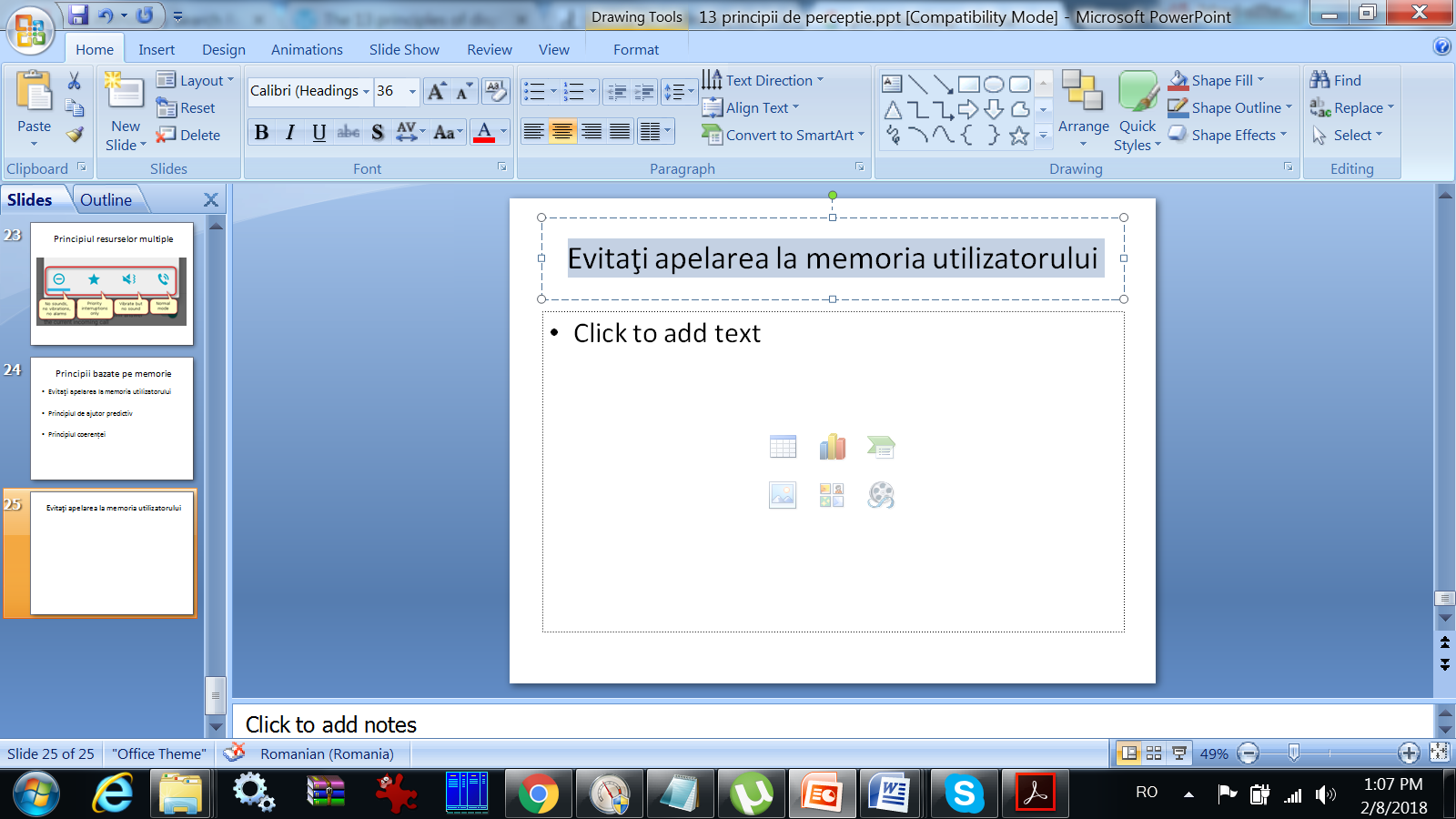 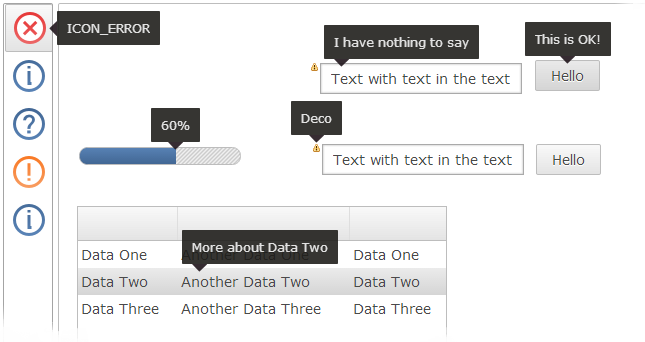 Principiul de ajutor predictiv
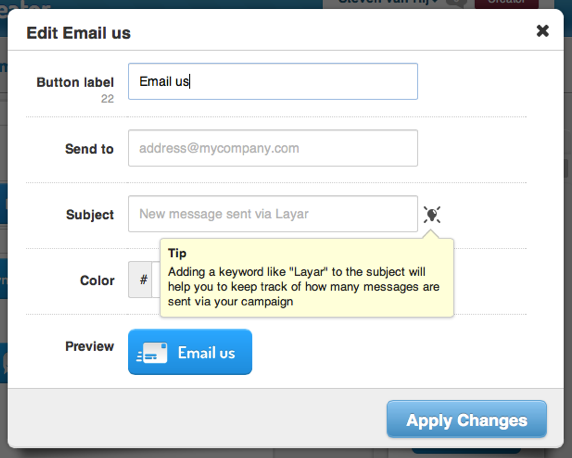 Principiul de ajutor predictiv
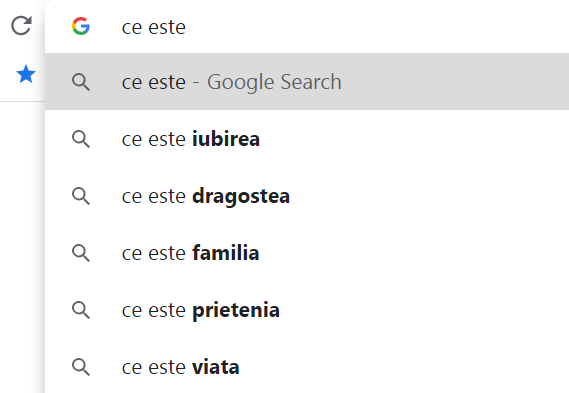 Principiul coerenței
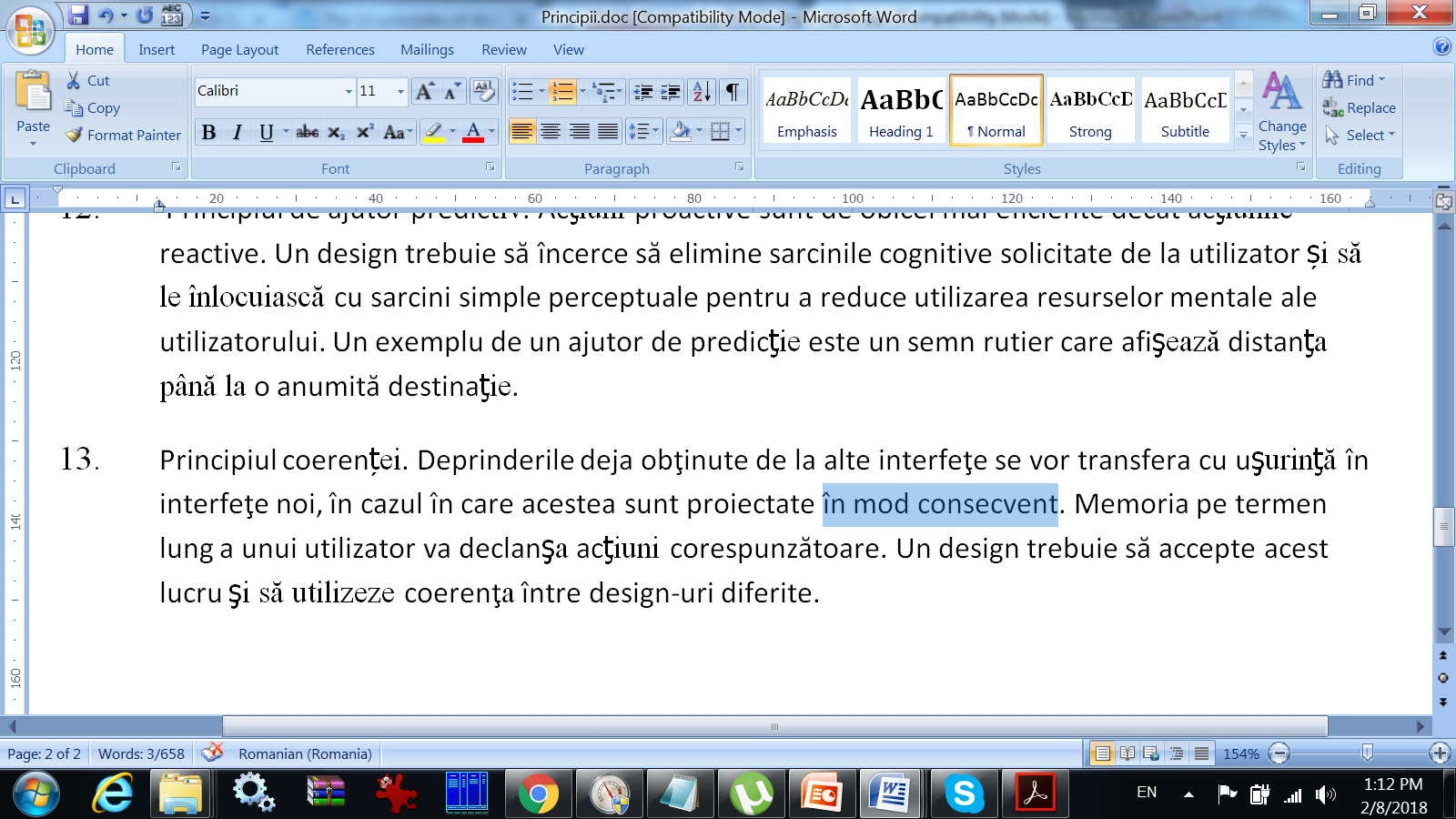 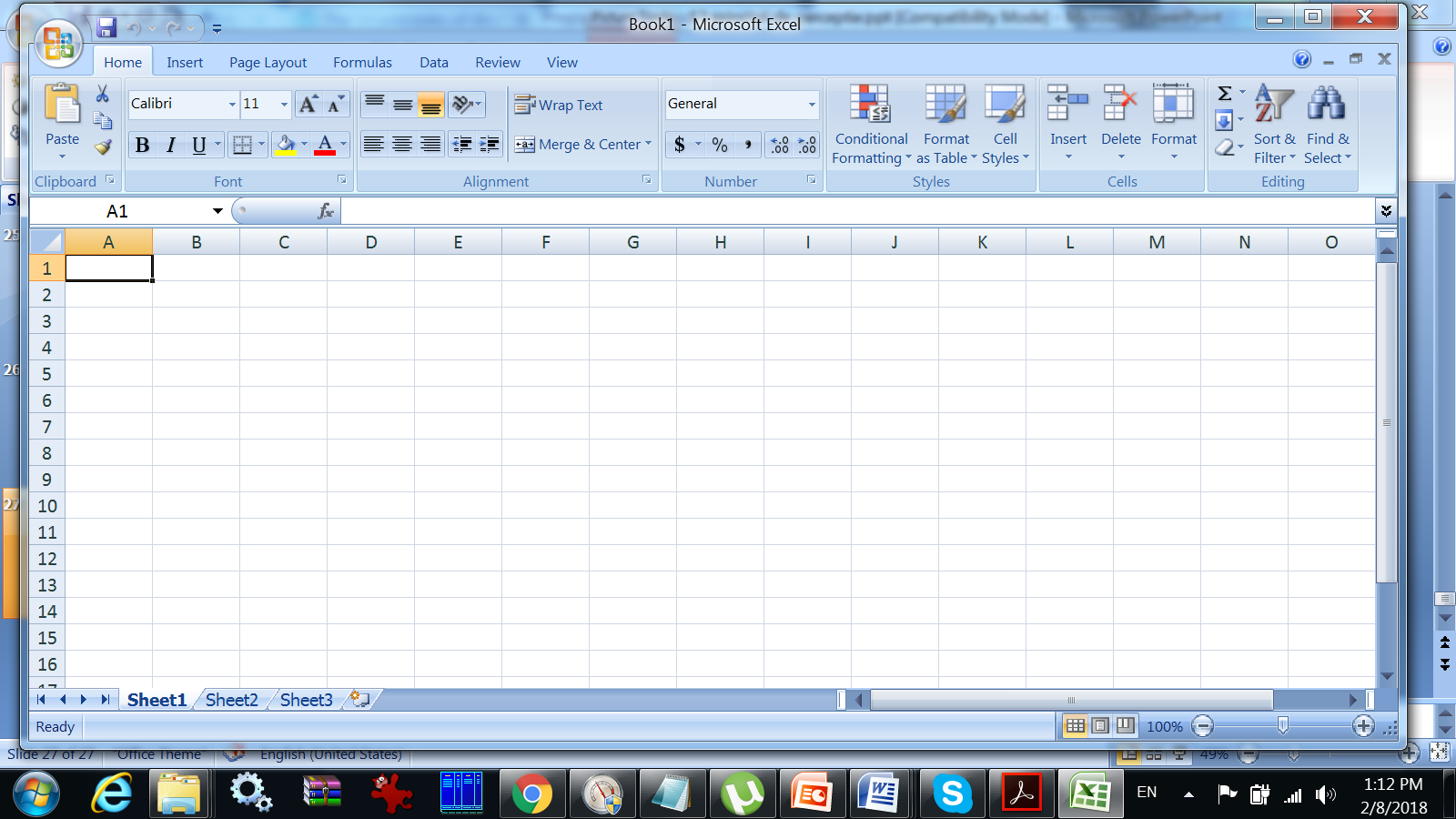 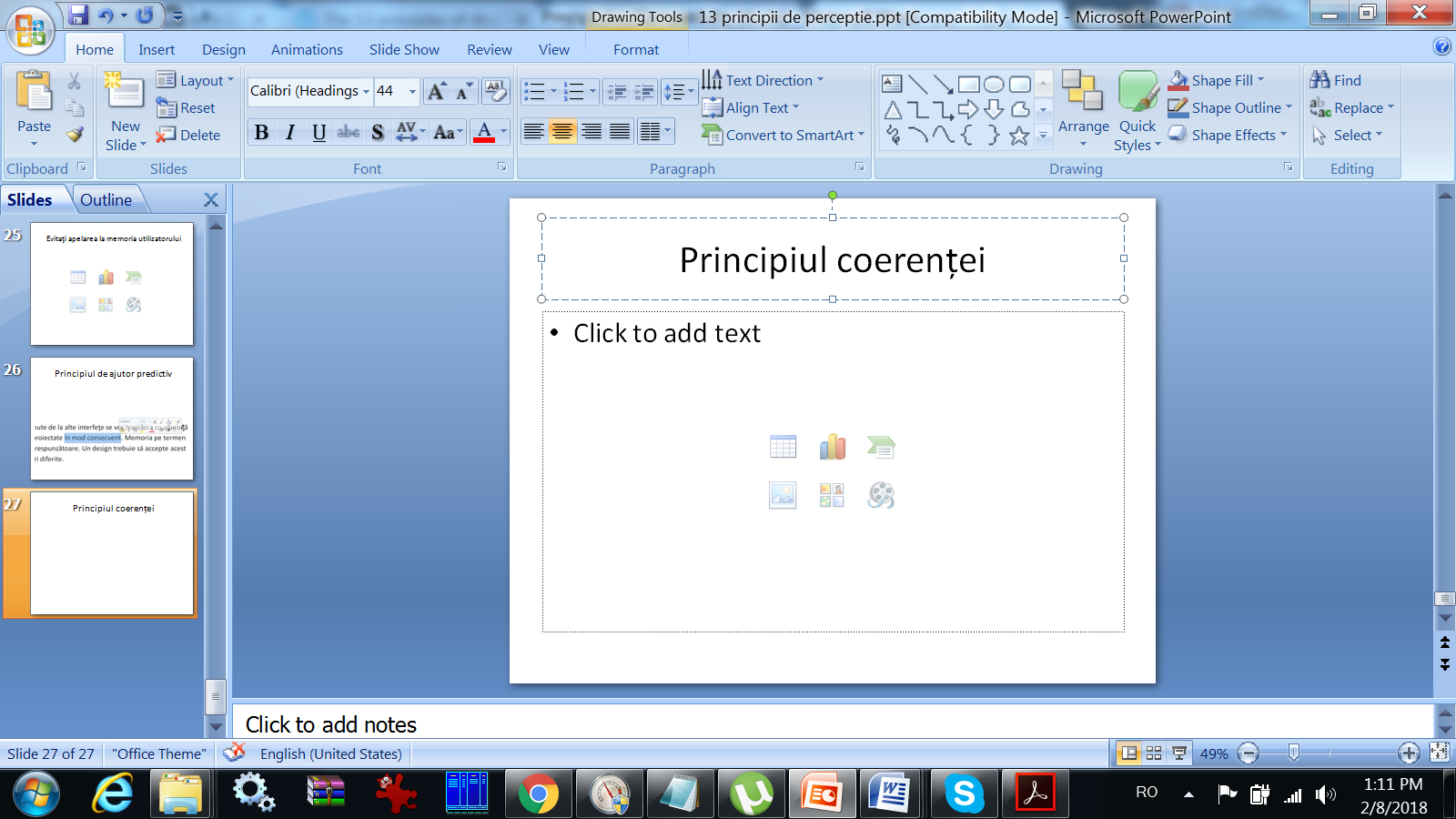